Please use the sample slide format to disclose COI status
　Use Form 1-A 
　when there are no conflicts of interest to disclose 
　when giving a presentation at an academic meeting
The Japanese Society of Heart Transplantation                		COI Disclosure                                                Name of Authors :
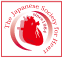 Use Form 1-A when you have conflicts of interest to disclose concerning a presentation. 
Give the name of commercial entity involved.
	①Consultation fees:　　　　　　　none　　　　　
	②stock ownership/profit:　　none
	③patent fees:　　　　　　　　none
	④remuneration for lecture:　　　　　　　　　none
	⑤manuscript fees:　　　○○pharmaceutical company
	⑥trust research/joint research funds:　　　○○pharmaceutical company
	⑦scholarship fund:　○○pharmaceutical company
	⑧Affiliation with Endowed Department:　　yes（○○pharmaceuticals）
	⑨Other remuneration such as gifts:　　none